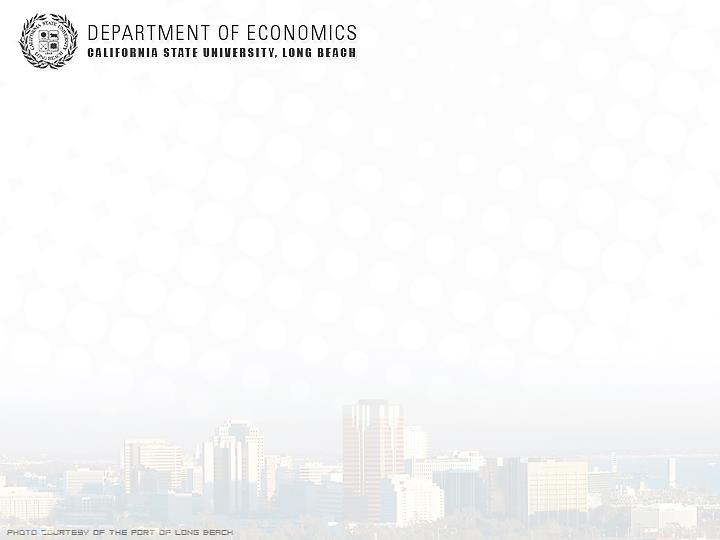 Why Major in Economics?
Among the Highest Paying Degrees
Ranked much higher than Business & Accounting

Excellent Career Opportunities
Business:  finance, banking, consulting, analysis
Government:  research, policy, planning, regulation
Jobs requiring Quantitative & Problem-Solving skills

Excellent Preparation for Law, MBA, and other Graduate Programs
Salary rankings based on median mid-career salary (15 years of experience).  Source:  Payscale.com & CBS News (2013).
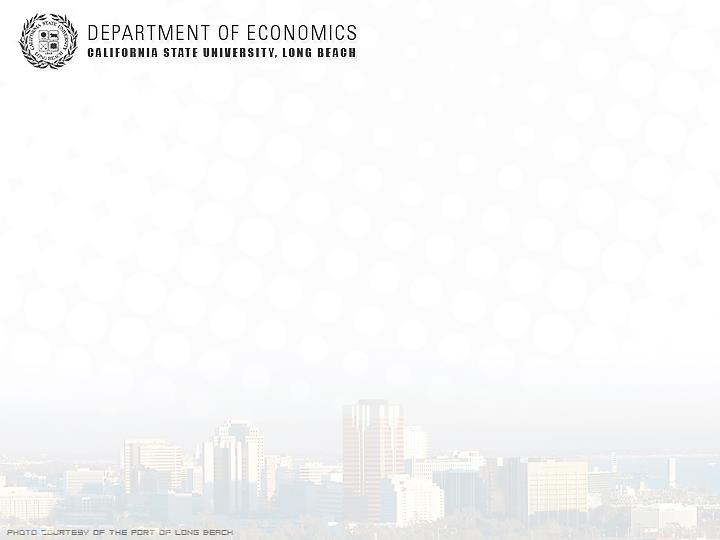 Majoring in Economics
Three Degree Options
B.A. Economics
B.A. Business Economics
B.A. Mathematical Economics & Economic Theory

Done with ECON 100, ECON 101 or ECON 300?
You’ve already made progress in Economics!
Visit us on the web for more info:
www.csulb.edu/economics